Valuing Stock Options: The Black–Scholes–Merton Model
Chapter 13
13.1
Goals of Chapter 13
The stock price distribution in Black–Scholes–Merton (BSM) model and the estimation of its parameters
The risk-neutral valuation relationship (RNVR) and BSM option pricing formula
Extension of RNVR on pricing forward contracts
Implied volatilities (隱含波動度) of options
Effects of cash dividends or dividend yield on option values
13.2
13.1 Distribution of the Stock Price in Black–Scholes–Merton Model
13.3
Distribution of The Stock Price
In 1973, Fischer Black, Myron Scholes, and Robert Merton achieved a major breakthrough in pricing European options
They developed pricing formulas for European options, which are known as the Black–Scholes–Merton (or simply Black–Scholes) model
Merton and Scholes won Nobel Prize in 1997 with this achievement
This chapter presents the Black–Scholes–Merton model for valuing European calls and puts on a non-dividend-paying stock first
13.4
Distribution of The Stock Price
13.5
Distribution of The Stock Price
13.6
Distribution of The Stock Price
13.7
Distribution of The Stock Price
13.8
Distribution of The Stock Price
13.9
Distribution of The Stock Price
13.10
Distribution of The Stock Price
13.11
Distribution of The Stock Price
13.12
13.2 Risk-Neutral Valuation Relationship and Black–Scholes–Merton option pricing formulae
13.13
RNVR and BSM model
13.14
RNVR and BSM model
13.15
RNVR and BSM model
13.16
RNVR and BSM model
13.17
RNVR and BSM model
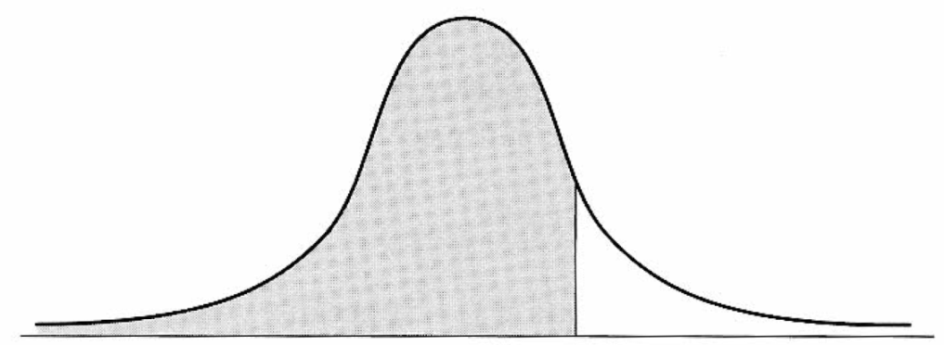 13.18
RNVR and BSM model
13.19
RNVR and BSM model
A full proof of the BSM formulas is beyond the scope of this course
In fact, Black and Scholes derived the option pricing formula in another way which is similar to what the binomial tree model does
Basic idea is to construct a riskless portfolio by determining proper weights for the option and its underlying asset 
This is because the option price and the underlying asset price share the same source of uncertainty
The portfolio is instantaneously riskless and must instantaneously earn the risk-free rate
Thus, a partial differential equation (偏微分方程式) is derived, and the solution of it is the BSM option pricing formula
13.20
RNVR and BSM model
13.21
13.3 Apply Risk-Neutral Valuation Relationship to Pricing Forward Contracts
13.22
RNVR for Forward Contracts
13.23
RNVR for Forward Contracts
13.24
13.4 Implied Volatility
13.25
Implied Volatility
13.26
Implied Volatility
13.27
Implied Volatility
13.28
13.5 Effects of Cash Dividends or Dividend Yield on Option Values
13.29
Effects of Cash Dividend Payments on Option Prices
13.30
Effects of Cash Dividend Payments on Option Prices
13.31
Effects of Cash Dividend Payments on Option Prices
13.32
Effects of Cash Dividend Payments on Option Prices
Fischer Black proposed an approximation for the value of an American call based on the BSM model if there are dividend payments during the life of the option
The well-known early exercise behavior of American calls
An American call on a non-dividend-paying stock should never be exercised early
An American call on a dividend-paying stock should only  be exercised immediately prior to an ex-dividend date
13.33
Effects of Cash Dividend Payments on Option Prices
Approximate the American call equal to the maximum of two European option prices:
The 1st European option price is for an option maturing at the same time as the American option
The 2nd European option price is for an option maturing just before the final ex-dividend date
(The strike price, initial stock price, risk-free interest rate, and the volatility are the same for the options under consideration)
Note that the binomial tree model can evaluate American calls or puts accurately with proper modifications for dealing with the cash dividend payments (beyond the scope of this course)
13.34
(Material in Ch. 15) European Options on Stocks Paying Dividend Yields
13.35
(Material in Ch. 15) European Options on Stocks Paying Dividend Yields
13.36
(Material from Ch. 15) European Options on Stocks Paying Dividend Yields
13.37